Растительный орнамент
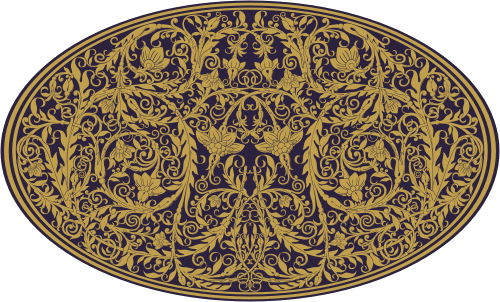 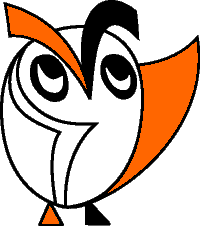 Изобразительное искусство. 2 класс.
Урок 20
© ООО «Баласс», 2012
Формулирование проблемы
Возможны и другие варианты проблемного вопроса
Как получаются сложные орнаменты?
Какие виды орнамента вы знаете?
Чем они отличаются?
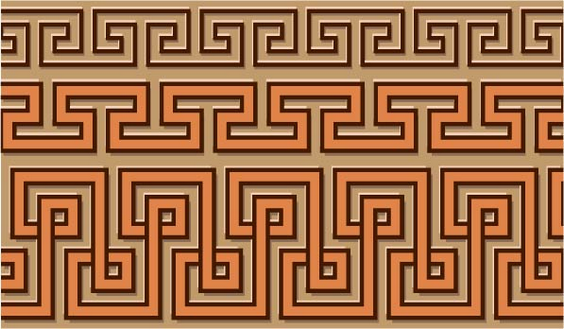 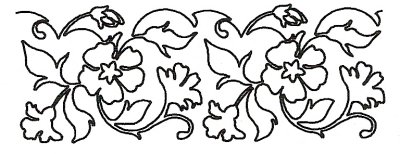 Какой элемент использован в представленных орнаментах?
Обратите внимание на обведенные зеленым контуром элементы в каждой полосе орнамента. Чем они отличаются?
Такое сочетание элементов называется группой элементов, а чередование групп элементов – ритмом.
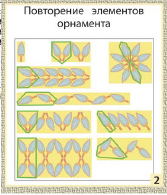 Композиция орнамента
Поиск решения проблемы
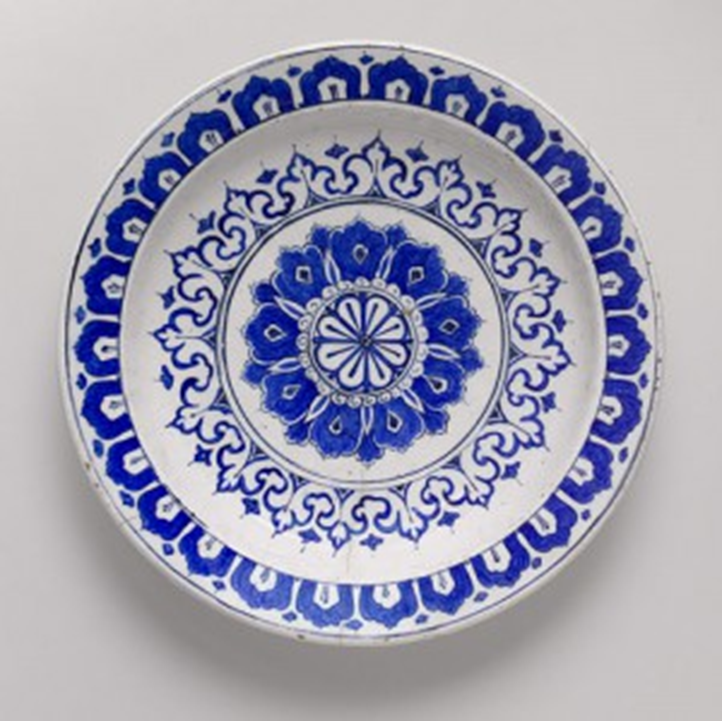 Некоторые виды композиции орнамента
Поиск решения проблемы
Линейная
Диагональная
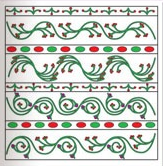 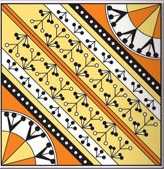 Некоторые виды композиции орнамента
Центрическая (в круге)
Центрическая  (в квадрате)
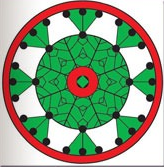 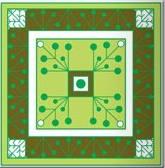 Элементы орнамента иногда размещают в полосе. Такая композиция обычно используется для украшения края изделия. Если нужно украсить изделие круглой формы (например тарелку), орнамент располагают расходящимися от центра кругами. Когда украшают шкатулки, платки, ковры, изразцы, узоры вписывают в квадраты или прямоугольники. При этом элементы орнамента могут располагаться по разному.
Для чего используют разные виды композиции орнамента?
Поиск решения проблемы
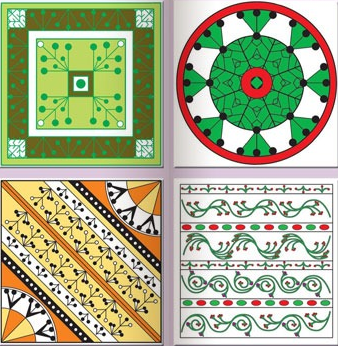 Геометрический орнамент
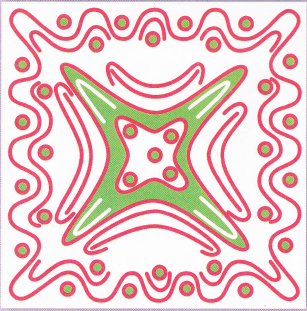 Растительный орнамент
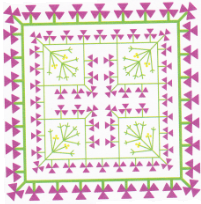 Как получаются сложные орнаменты?
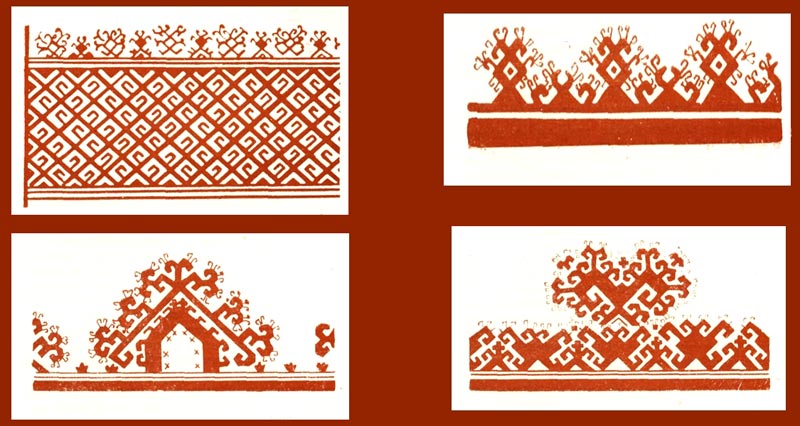 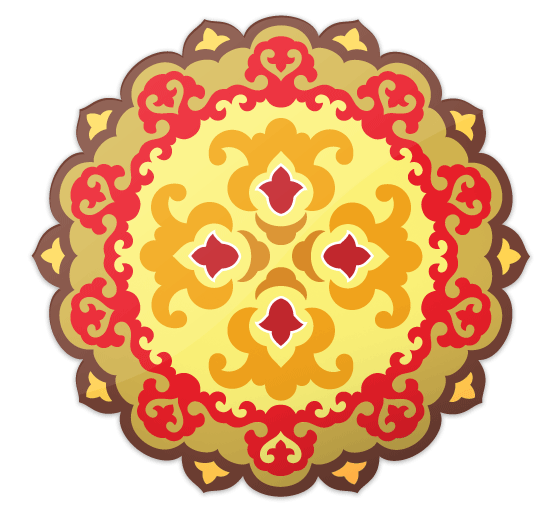 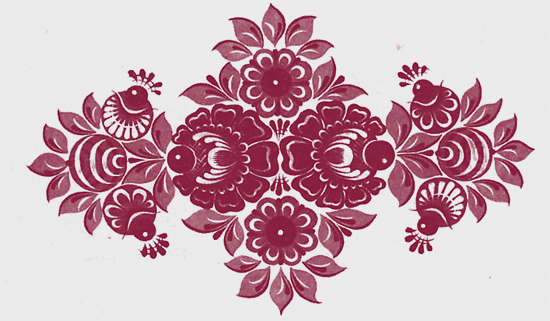 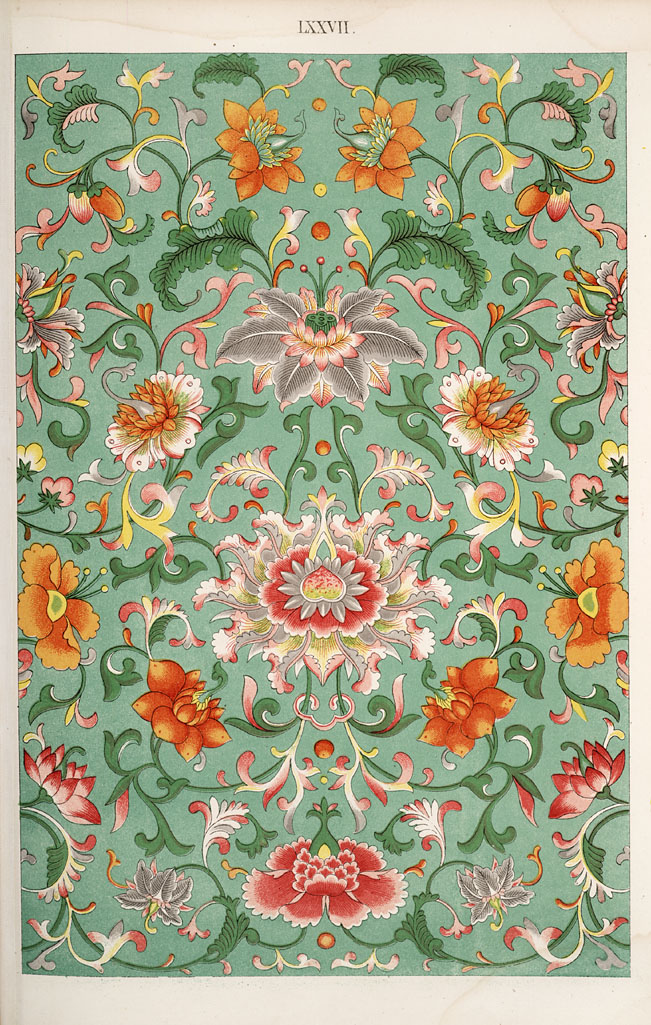 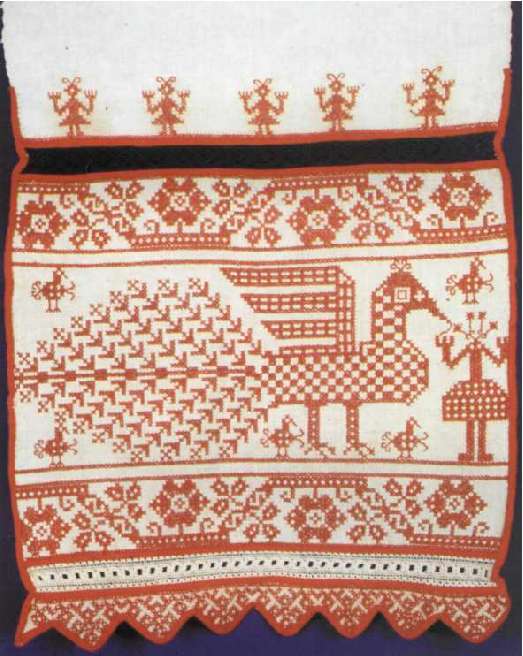 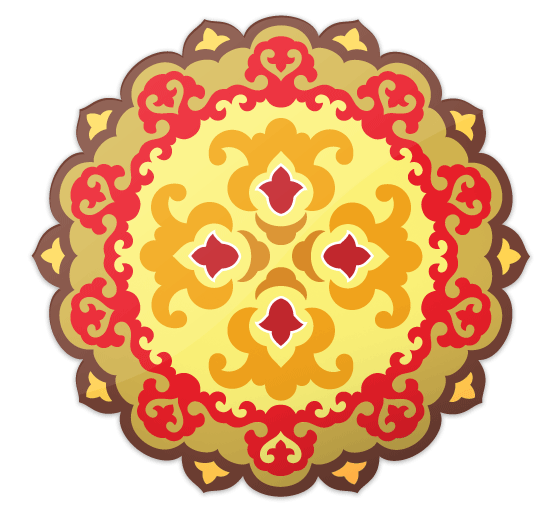 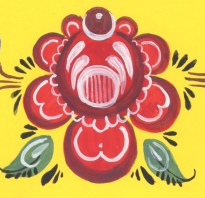 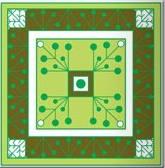 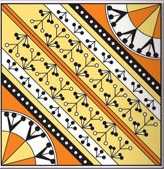 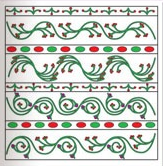 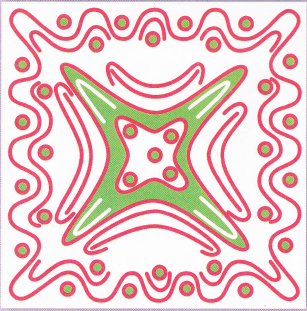 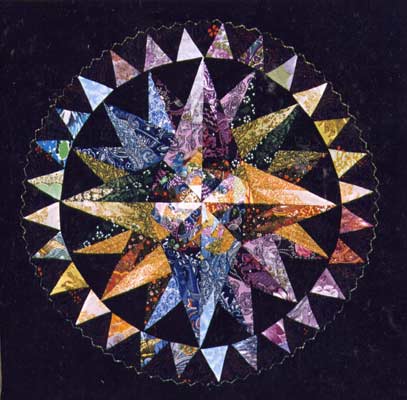 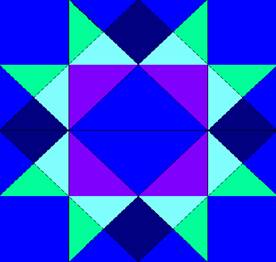 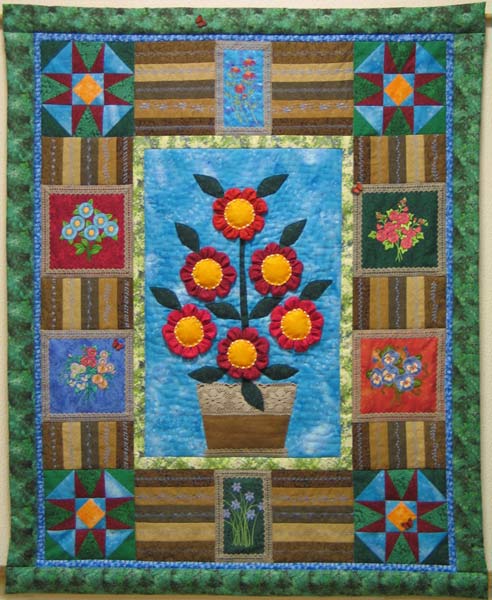 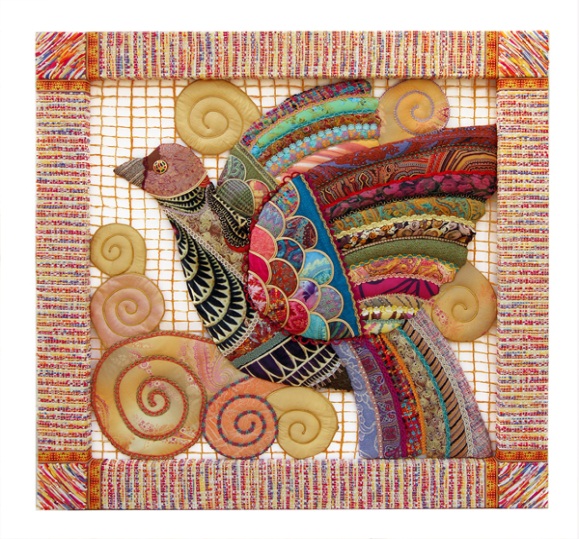 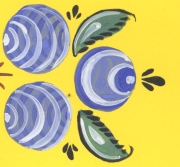 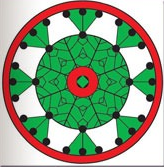 Рефлексия
Оцените свою работу на уроке:
– Что тебе нужно было сделать?
– Задание выполнено в полном объёме? Без ошибок?
– Ты выполнил работу самостоятельно или с помощью? С чьей? 
– Как бы ты оценил свою работу?
Домашнее задание
Принести альбом, карандаш, гуашь, кисти № 2, 4, Рабочую тетрадь, ножницы, клей и цветную бумагу.